ФИЗИКО-ТЕХНИЧЕСКОЕ
ОБЬЕДИНЕНИЕ «ЭВРИКА»
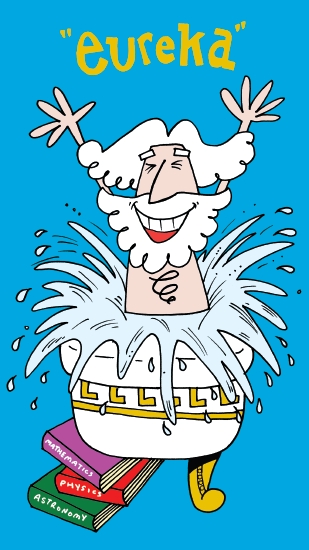 при СОШ№3
Руководитель объединения
преподаватель физики: Чшиева А.В.
г.Владикавказ 
2014год
Мы моделируем.
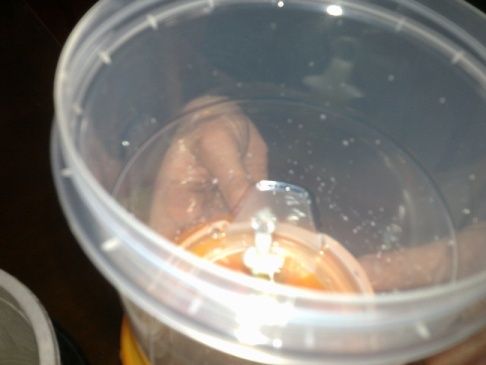 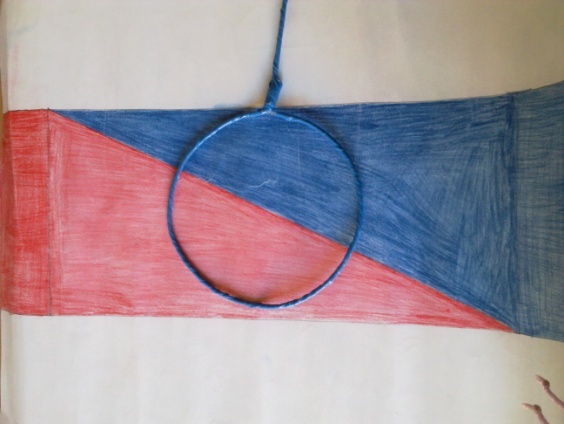 фонтан
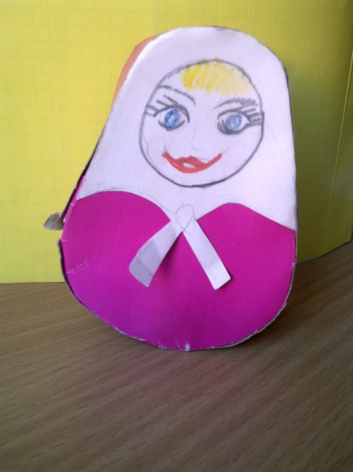 Модель для демонстрации перехода кинетической энергии в потенциальную и наоборот
солнечная система
кукла-неваляшка
Театрализованный урок
«Суд над статическим электричеством»
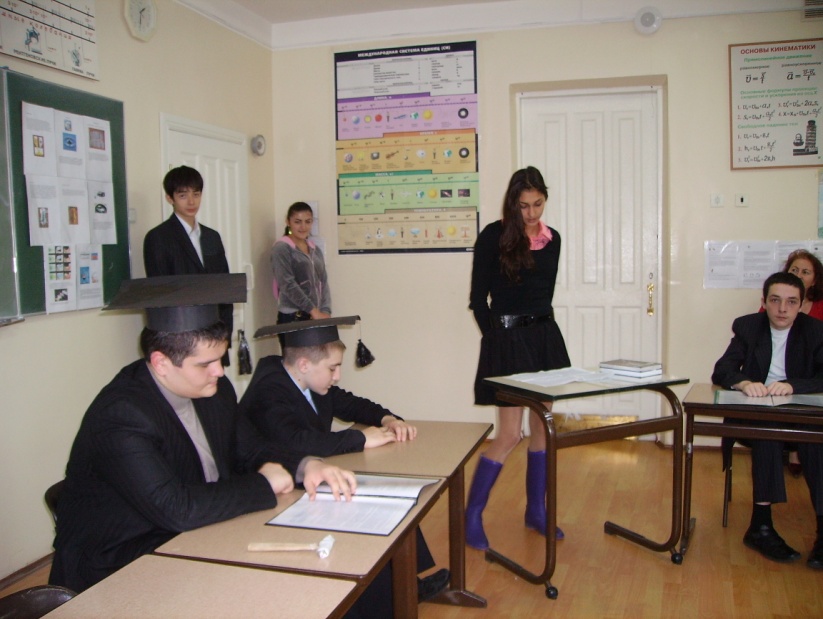 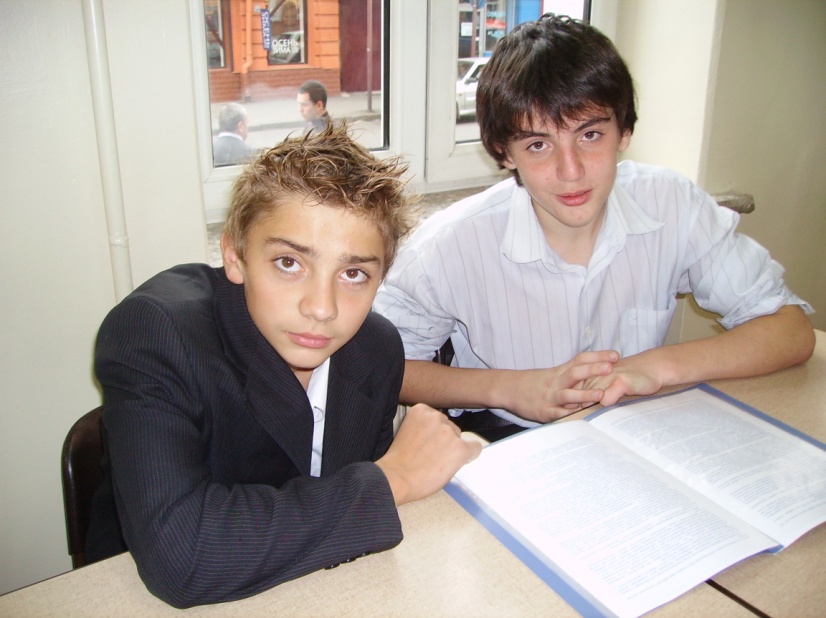 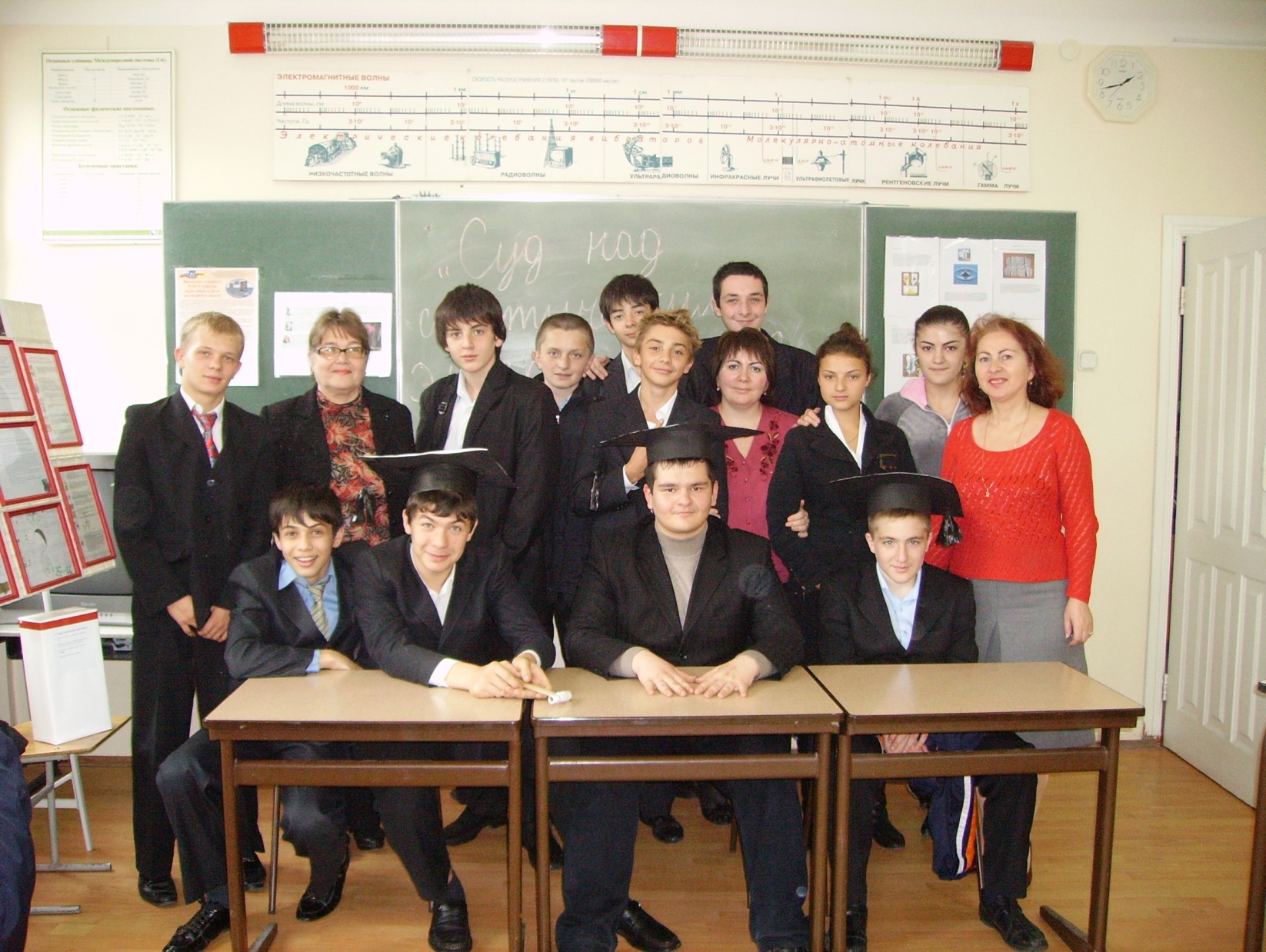 Участники и свидетели необычного
судебного процесса.
Республиканский конкурс молодых
Исследователей «Шаг в будущее Осетии»
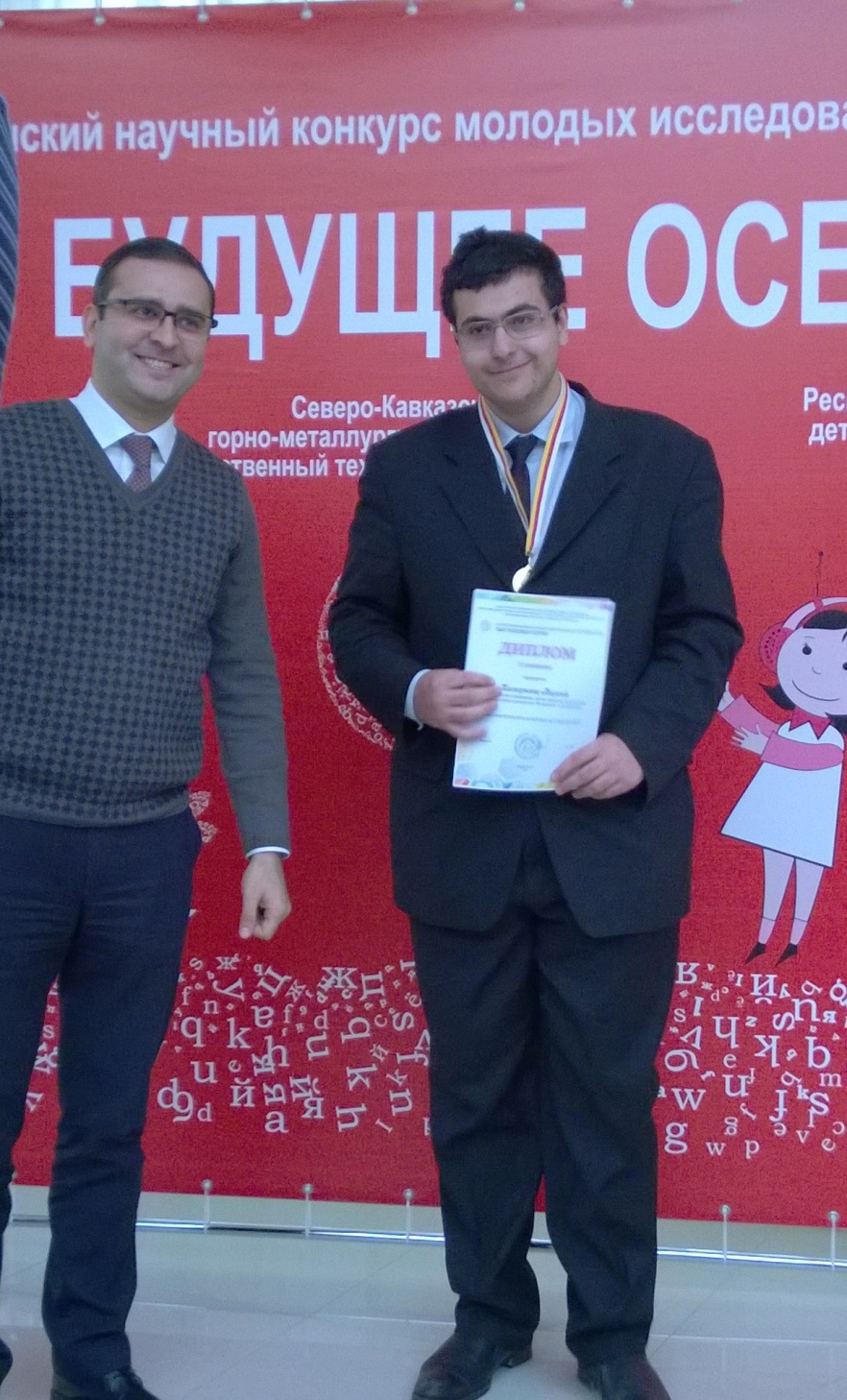 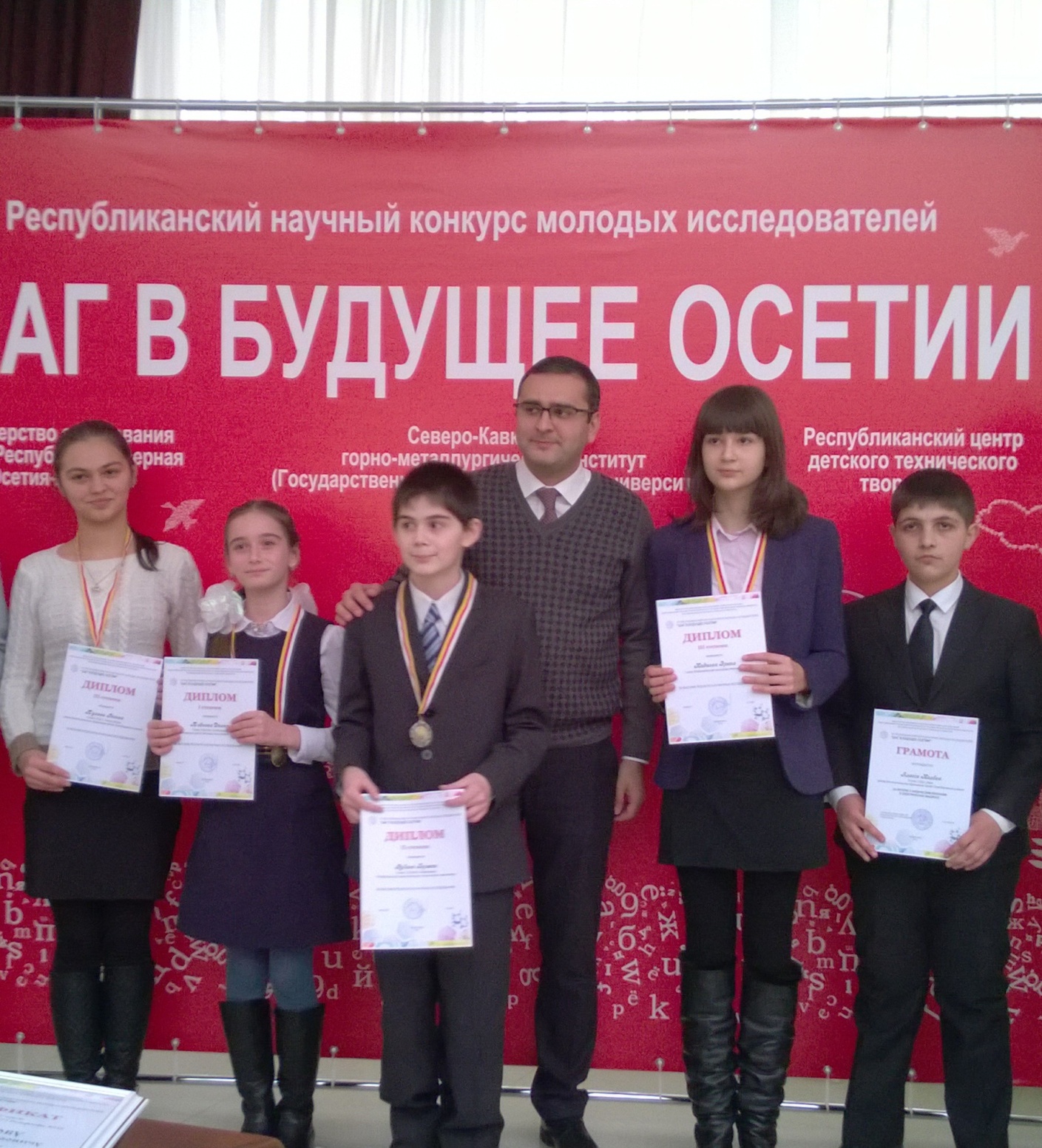 Мониторинг знаний учащихся занимающихся
в физико-техническом объединении.
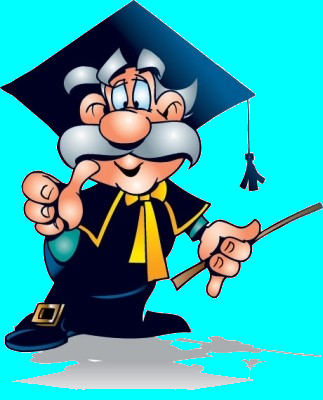 Мысли творческой полет
Устремляет вас вперед!
Знаний вам расширит круг
“Эврика” - ваш лучший друг!